Skyline setting
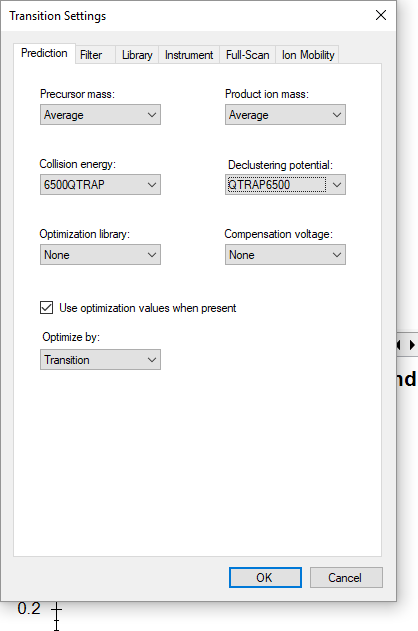 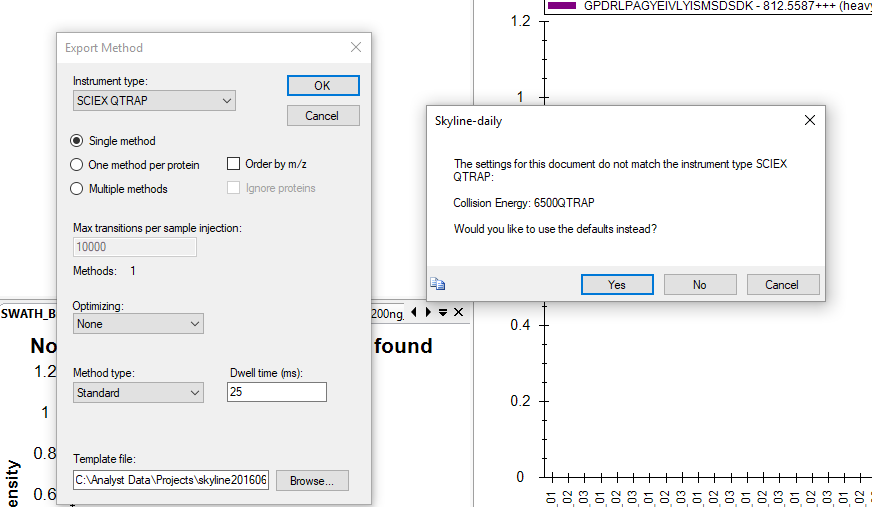 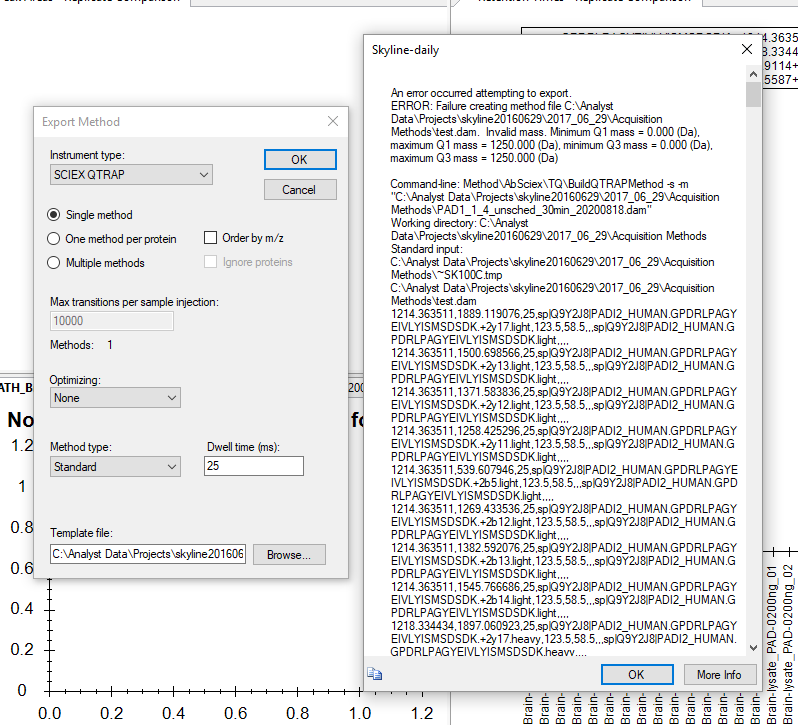